YÊU CẦU THAM GIA TIẾT HỌC
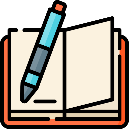 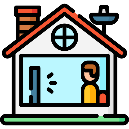 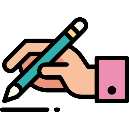 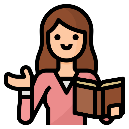 Chuẩn bị đầy đủ sách vở, đồ dùng
Tập trung lắng nghe
Chủ động ghi chép
Thực hành yêu cầu của giáo viên
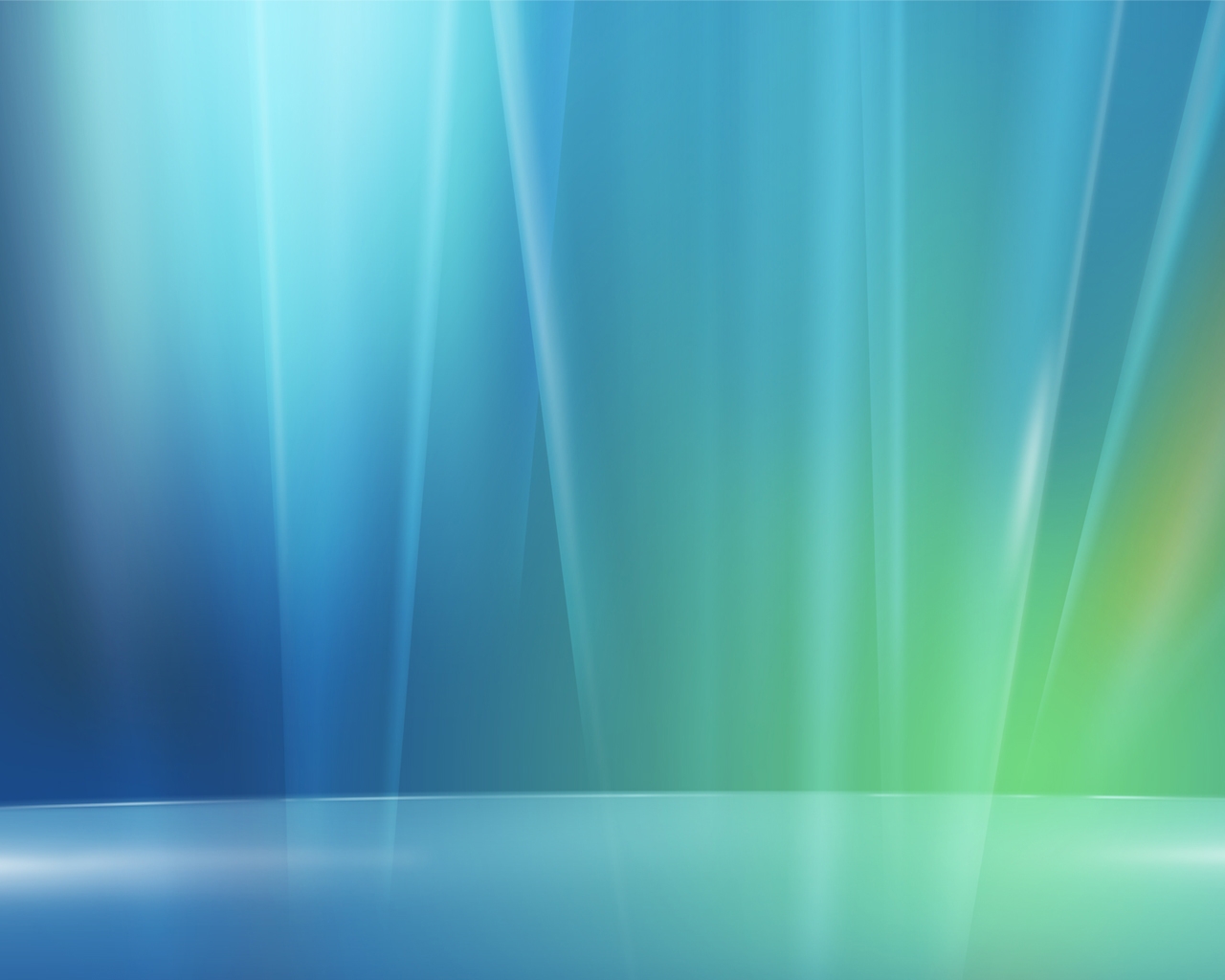 Quan sát và cho biết Tranh vẽ gì?
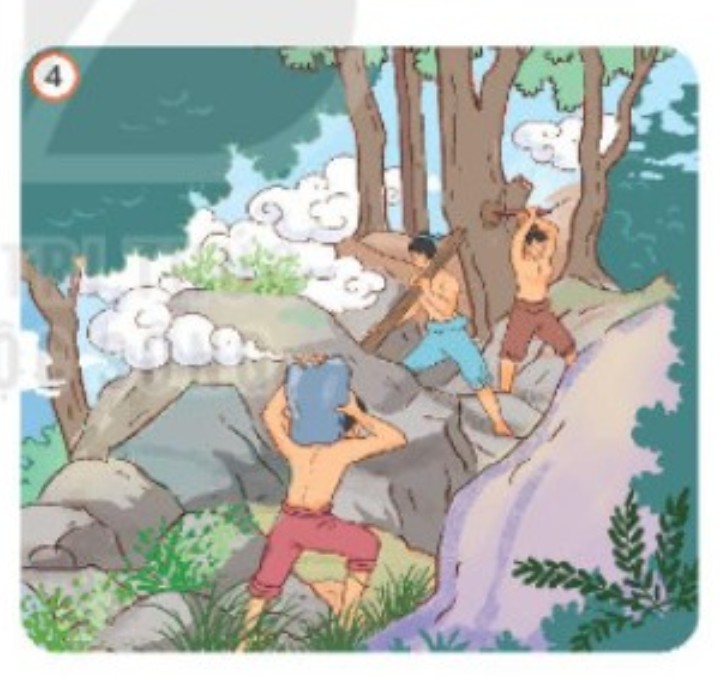 Thứ hai ngày … tháng … năm 2022
Tập đọc
Những bậc đá chạm mây
Nói và nghe: Những bậc đá chạm mây
Yêu cầu cần đạt
- Học sinh đọc đúng từ ngữ, câu, đoạn và toàn bộ câu chuyện “Những bậc đá chạm mây”.
- Hiểu nội dung bài: Trong cuộc sống, có những người rất đáng trân trọng vì họ biết sống vì cộng đồng.
- Kể lại được từng câu chuyện “Những bậc đá chạm mây” dựa theo tranh và lời gợi ý.
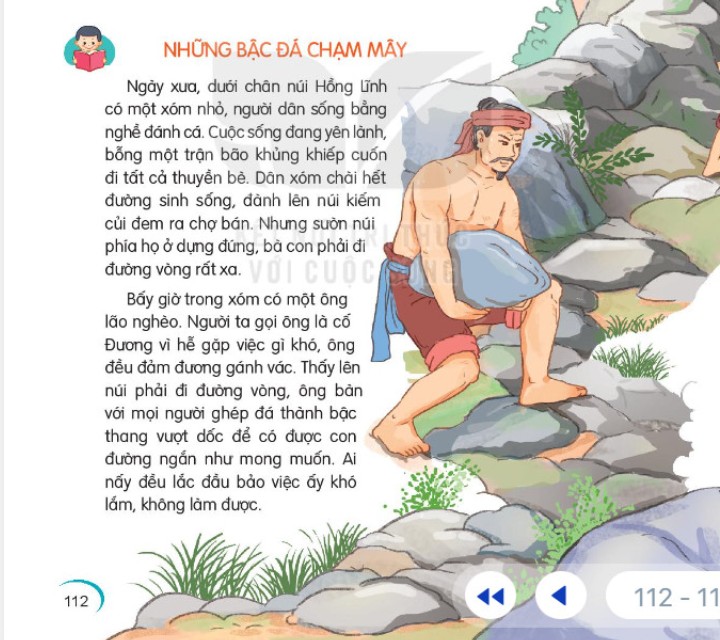 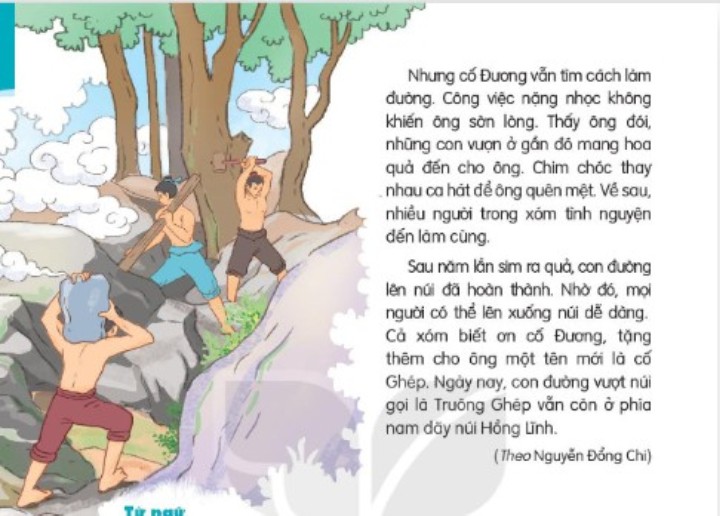 Đọc nối tiếp đoạn
Đọc ngắt, nghỉ câu dài
Người ta gọi ông là cố Đương/ vì hễ gặp việc khó gì,/ ông đều đảm đương gánh vác.//
Cố:
Tiếng địa phương, dùng để gọi người già với ý kính trọng.
Truông
Đường đi qua núi rừng, vùng đất 
Hoang, nhiều cây cỏ.
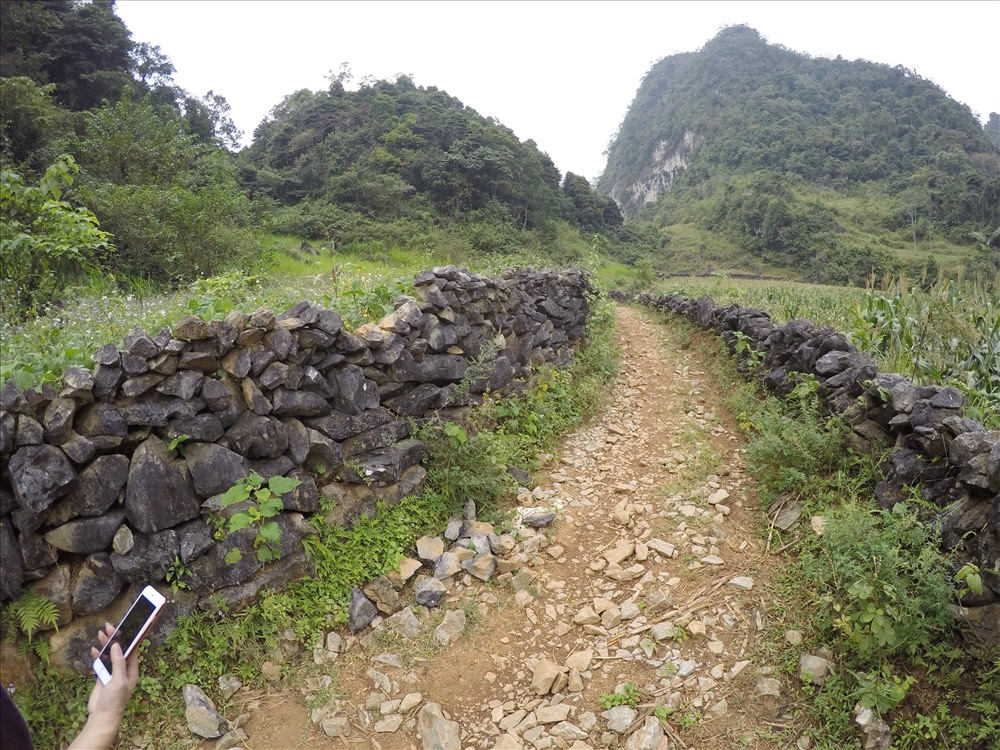 TÌM HIỂU BÀI
Câu 1: Vì sao ngày xưa người dân dưới chân núi Hồng Lĩnh phải bỏ nghề đánh cá, lên núi kiếm củi?
Câu 1:
Trả lời: Vì tất cả thuyền bè của họ bị bão cuốn mất.
Câu 2: Vì sao cố Đương có ý định ghép đá thành bậc thang lên núi?
Câu 2:
Trả lời:
Vì Cố Đương là môt người luôn sẵn lòng đương đầu với khó khăn, bất kể là việc của ai. Thương dân làng phải đi đường vòng rất xa để lên núi ông đã một mình tìm cách làm đường.
Câu 3: Công việc làm đường của cố Đương diễn ra như thế nào?
Trả lời:
Từ lúc ông làm một mình, tới lúc trong xóm có nhiều người đến làm cùng.
Câu 4: Hình ảnh “những bậc đá chạm mây” nói lên điều gì về việc làm của cố Đương?
Con đường lên núi rất cao, điều đó cho thấy công sức lớn lao của cố Đương và người làm đường.
Câu 5: Đóng vai một người dân trong xóm, giới thiệu về cố Đương?
Nội dung bài đọc muốn nói điều gì?
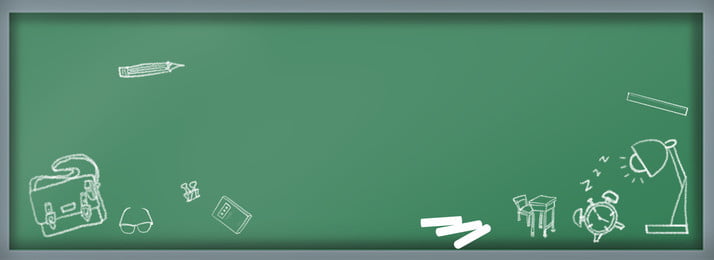 Nội dung: Trong cuộc sống, có những người rất đáng trân trọng vì họ biết sống vì cộng đồng.
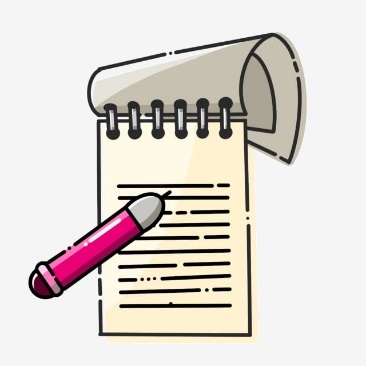 Luyện đọc lại
Bấy giờ trong xóm có một ông lão nghèo. Người ta gọi ông là cố Đương vì hễ gặp việc gì khó, ông đều đảm đương gánh vác. Thấy lên núi phải đi đường vòng, ông bàn với mọi người ghép đá thành bậc thang vượt dốc để có được con đường ngắn như mong muốn. Ai nấy đều lắc đầu bảo việc ấy khó lắm, không làm được.
Nói và nghe
Những bậc đá chạm mây
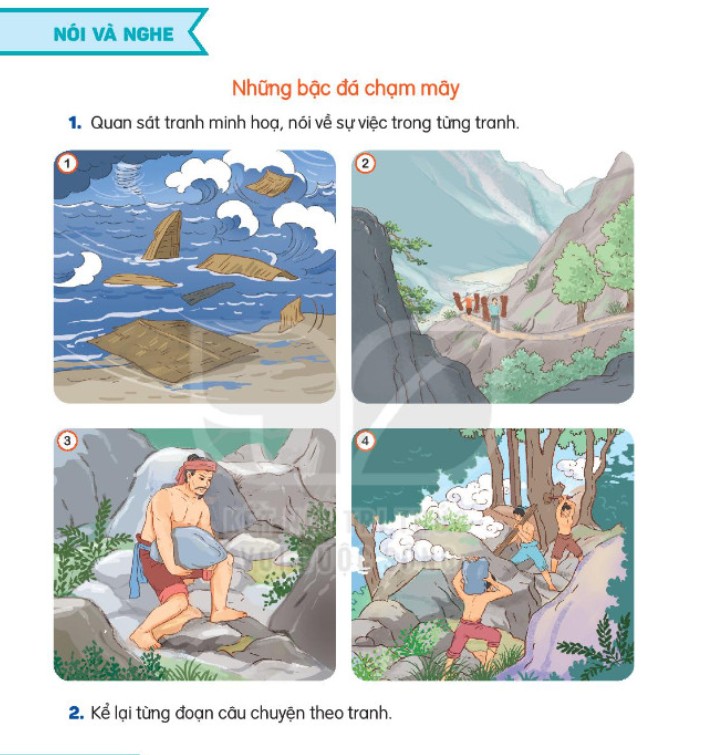 Quan sát tranh minh họa, nói về sự việc trong tranh.
Tranh 1
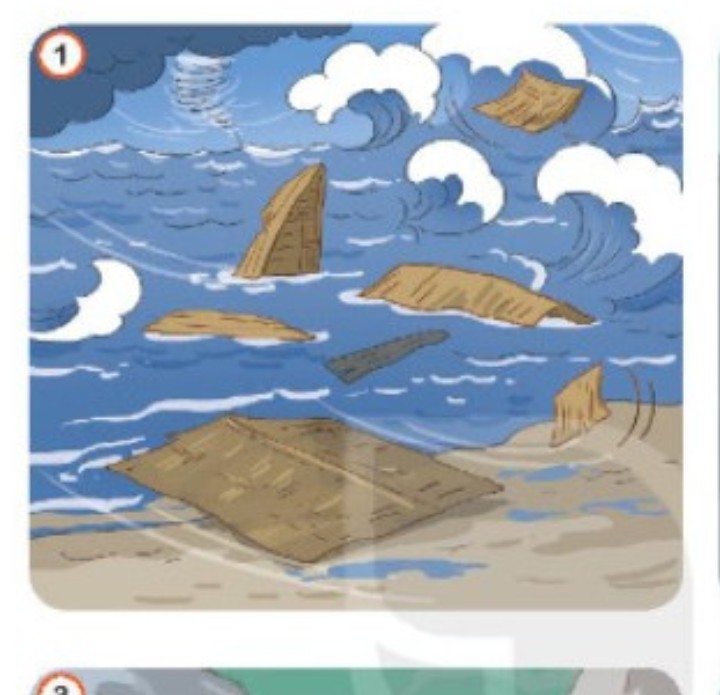 Tranh 2
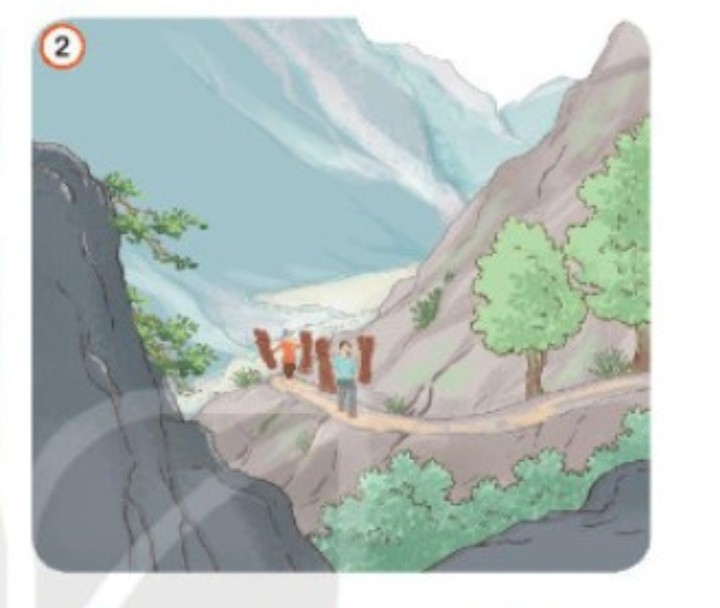 Tranh 3
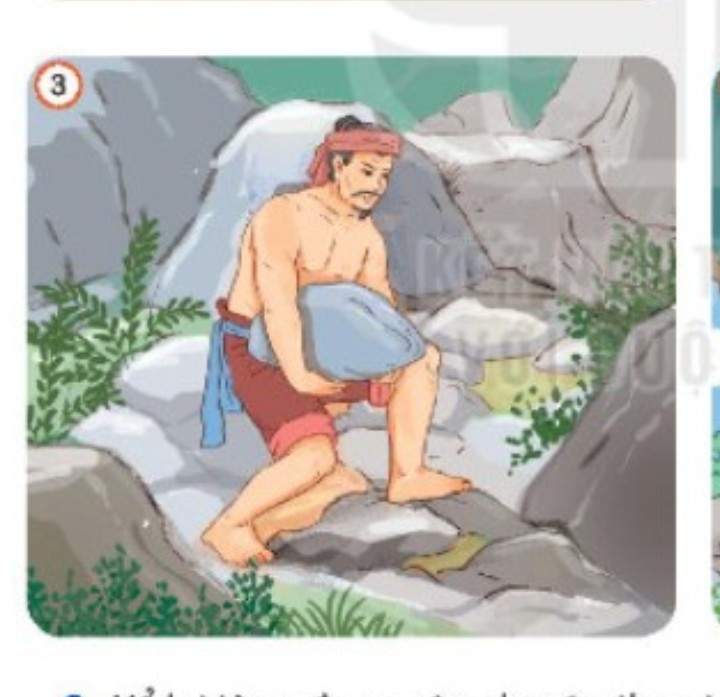 Tranh 4
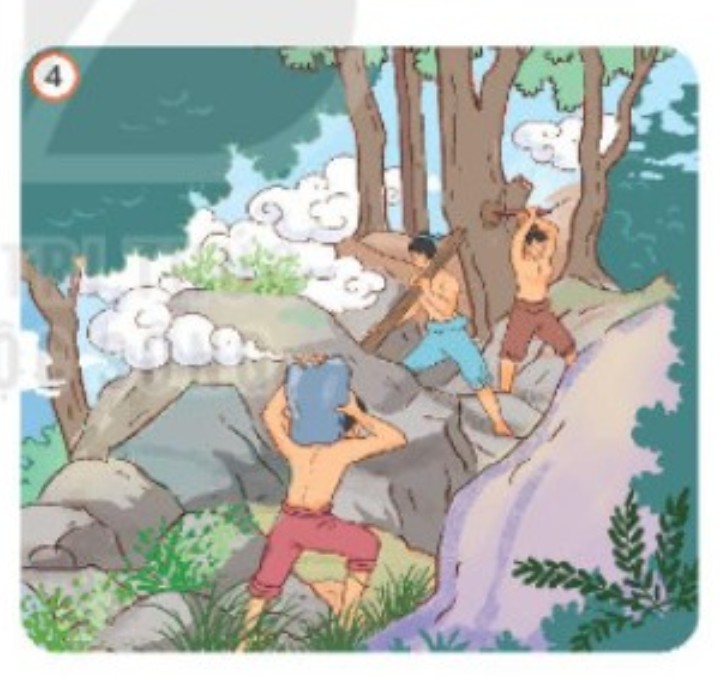 Kể lại từng đoạn của câu chuyện
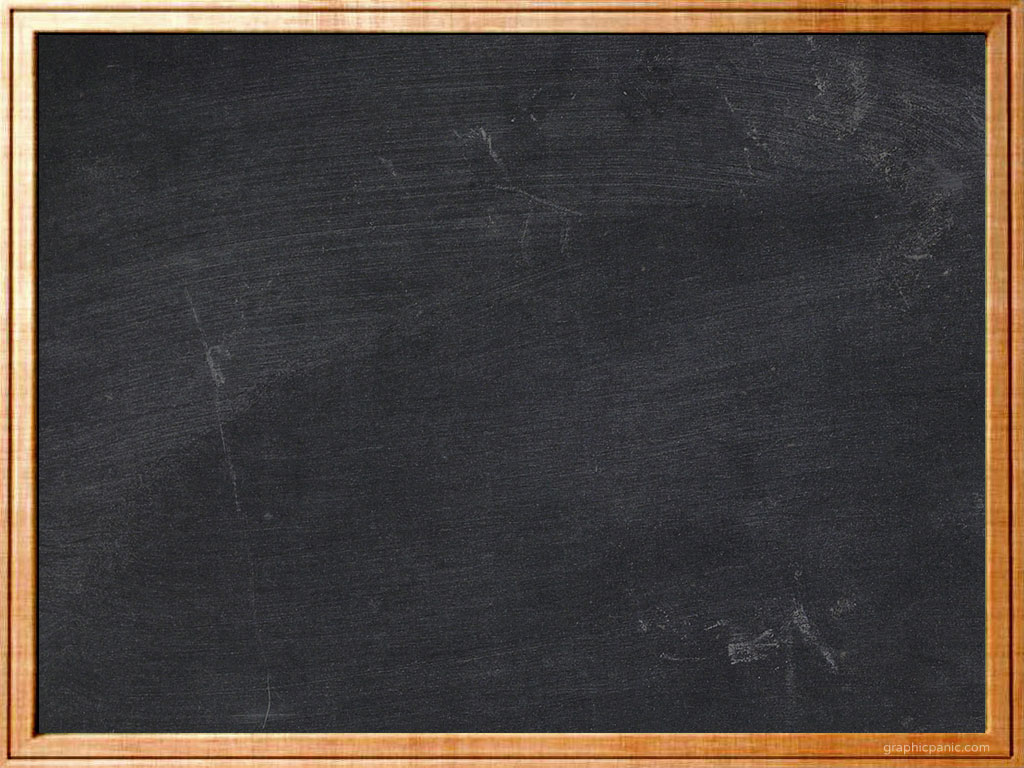 Vận dụng- Trải nghiệm